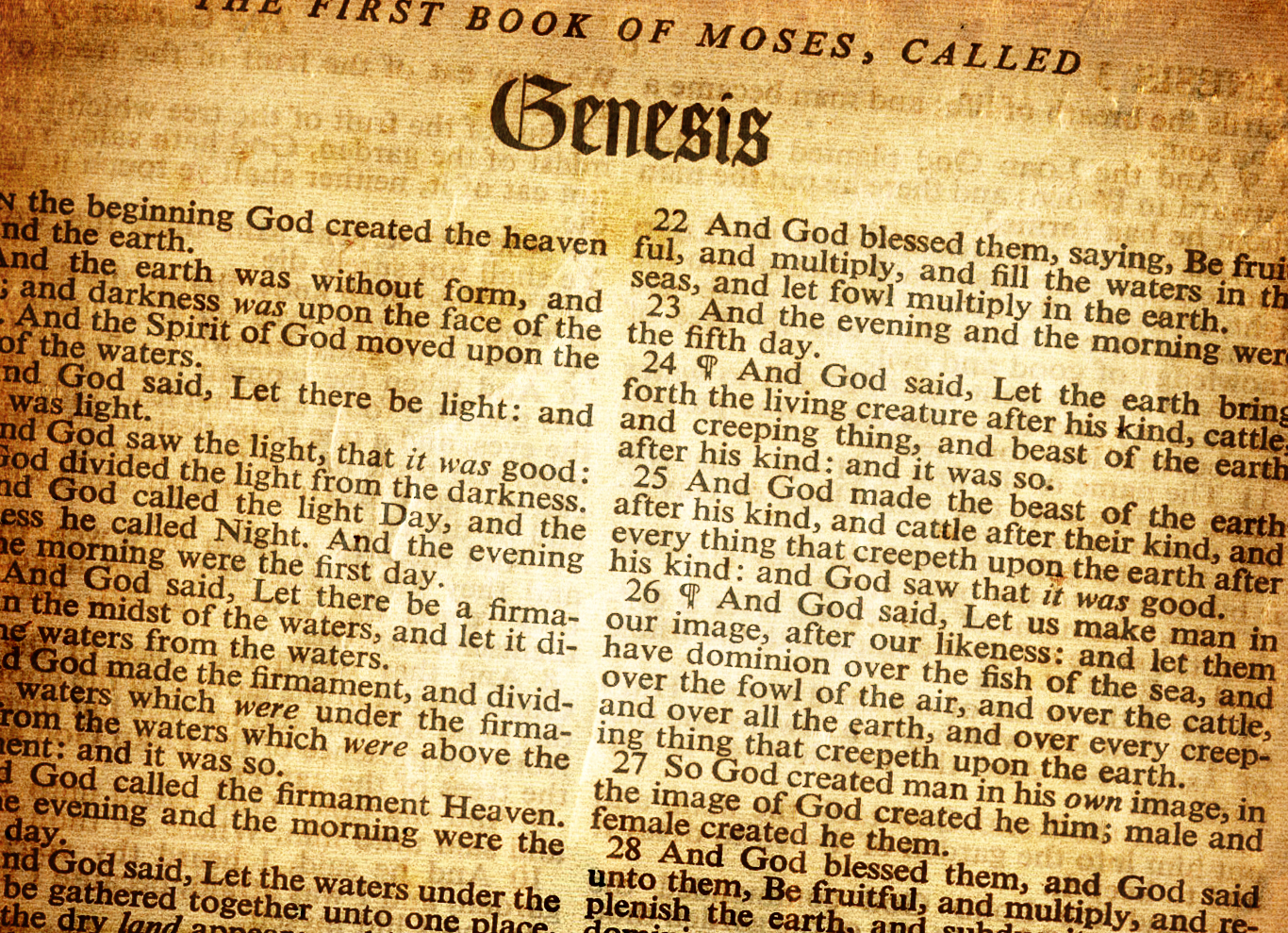 Scripture
Ron Bert
September 23, 2018
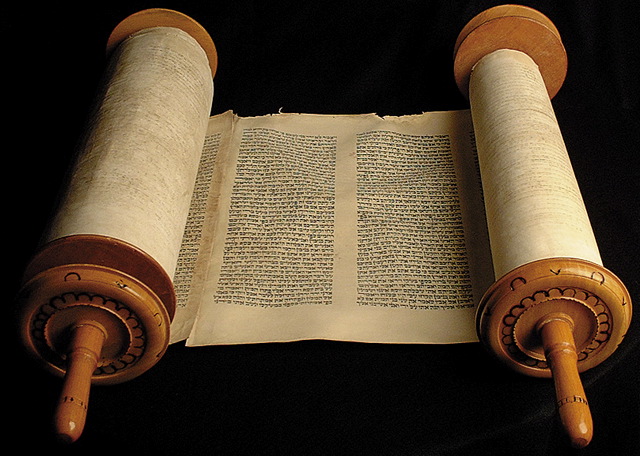 If anyone speaks, let him speak as the oracles of God. If anyone ministers, let him do it as with the ability which God supplies, that in all things God may be glorified through Jesus Christ, to whom belong the glory and the dominion forever and ever. Amen.                  — 1st  Peter 411
If anyone speaks
God
do
God
God
Jesus Christ
glory
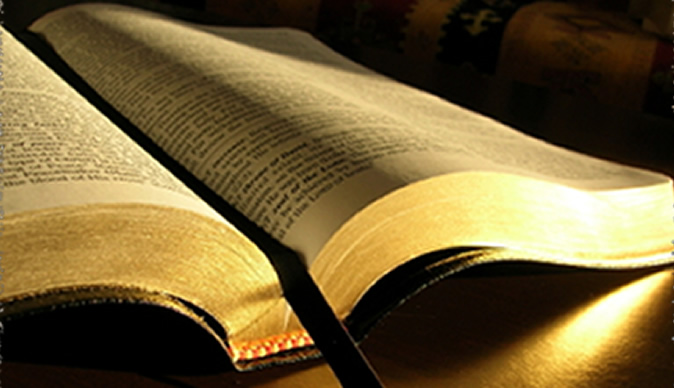 Scripture
"But I will tell you what is noted in the Scripture of Truth. (No one upholds me against these, except Michael your prince." — Daniel 10:21
Scripture of Truth
Scripture
Truth
"God is Spirit, and those who worship Him must worship in   spirit and truth."." — John 4:24
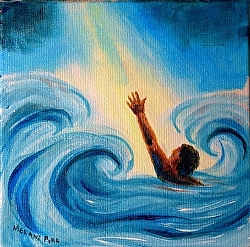 Scripture
Scripture says
For the Scripture says,      "Whoever believes on Him will not be put to shame." — Romans 10:11
GOD
believes
Scripture
↑
Substance
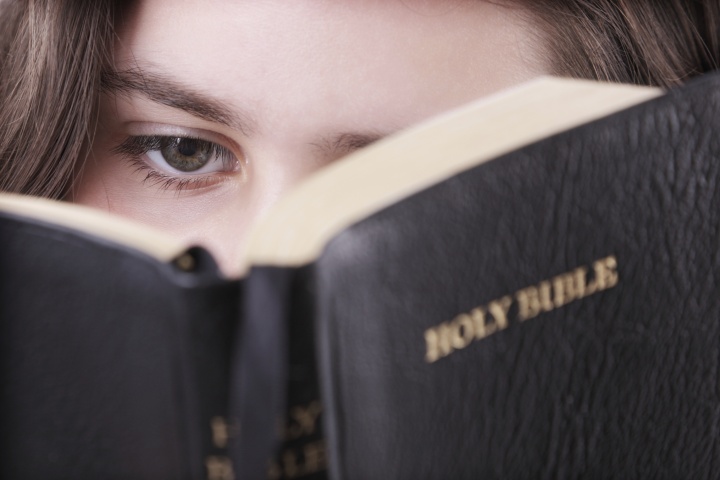 And He opened their understanding, that they might comprehend the Scriptures.           — Luke 24:45
Scripture
comprehend the Scriptures
Scripture
↑ 
Comprehensible
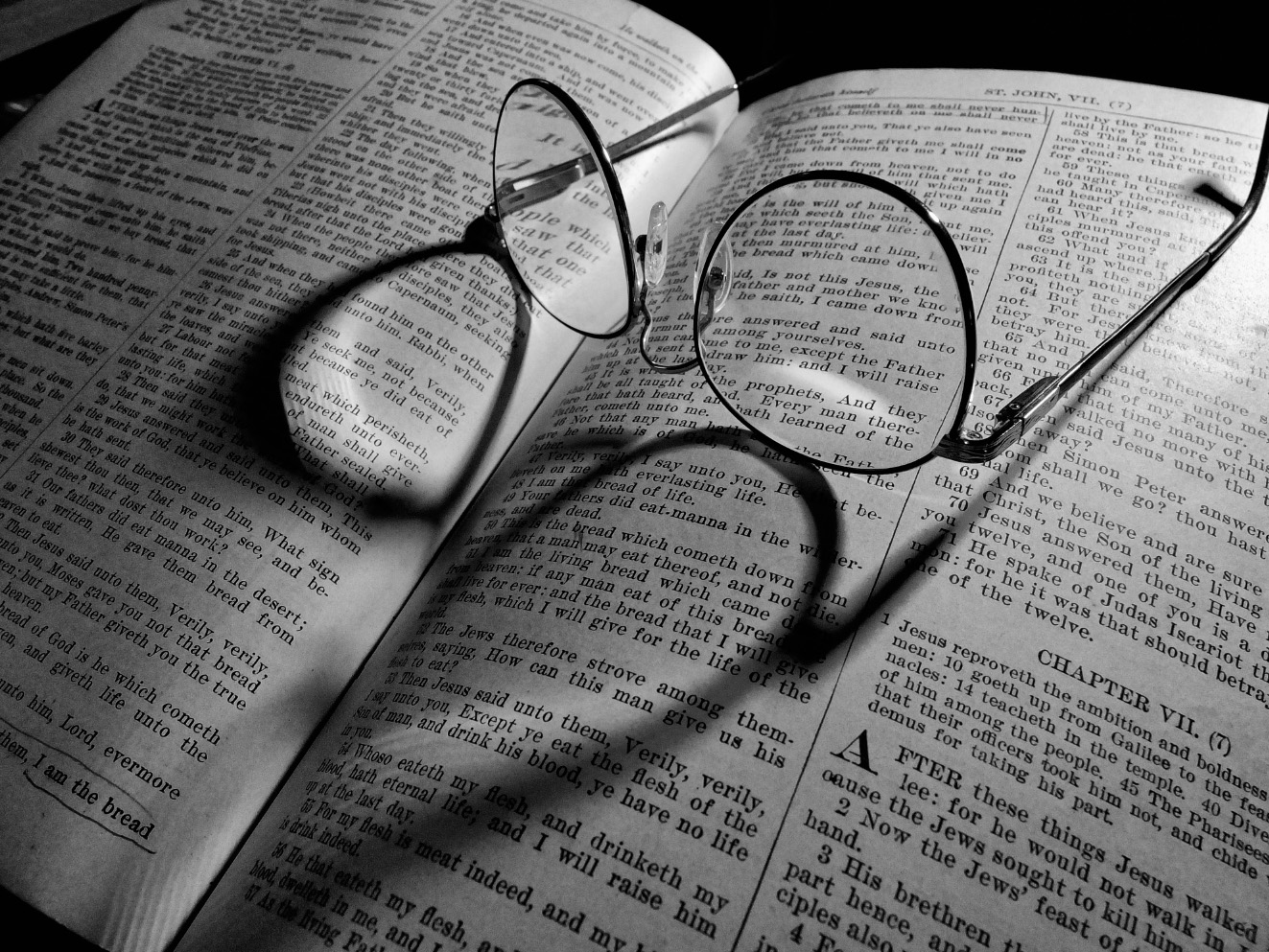 Searchable

Scripture
search the Scriptures
"You search the Scriptures, for in them you think you have eternal life; and these are they which testify of Me." — John 5:39
Scripture
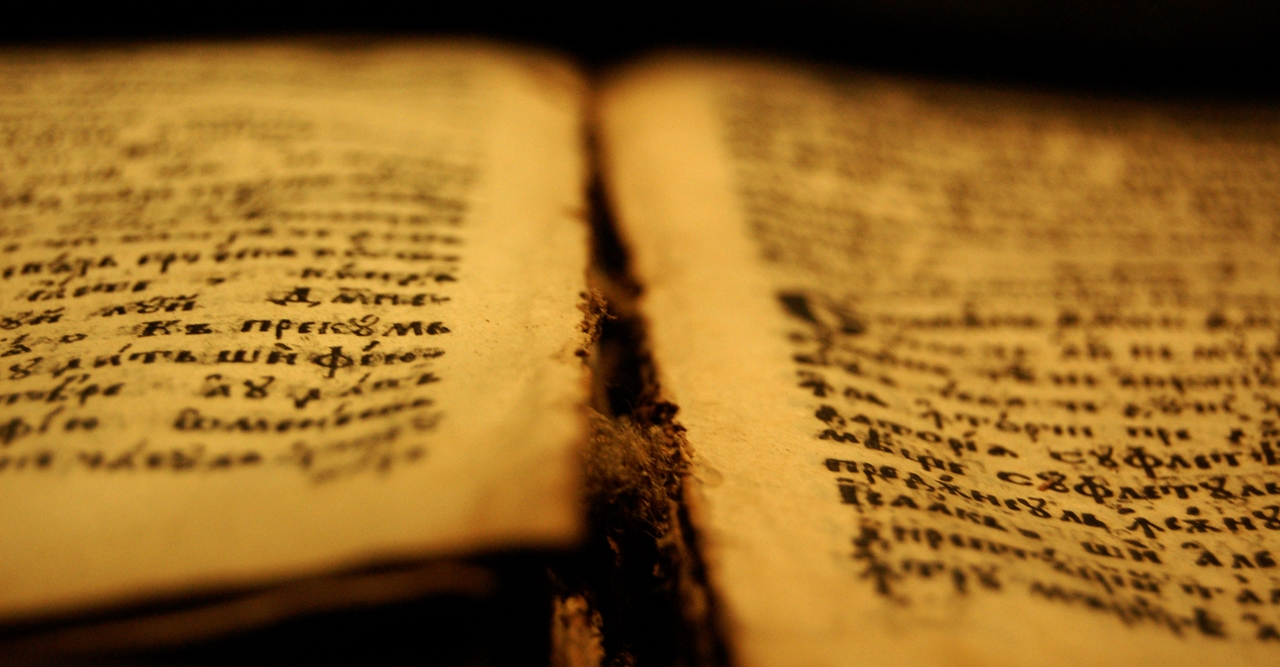 "If He called them gods, to whom the word of God came (and the Scripture cannot be broken), …"   — John 10:35
Scripture cannot be broken
Scripture
Scripture
↑
Cannot be broken
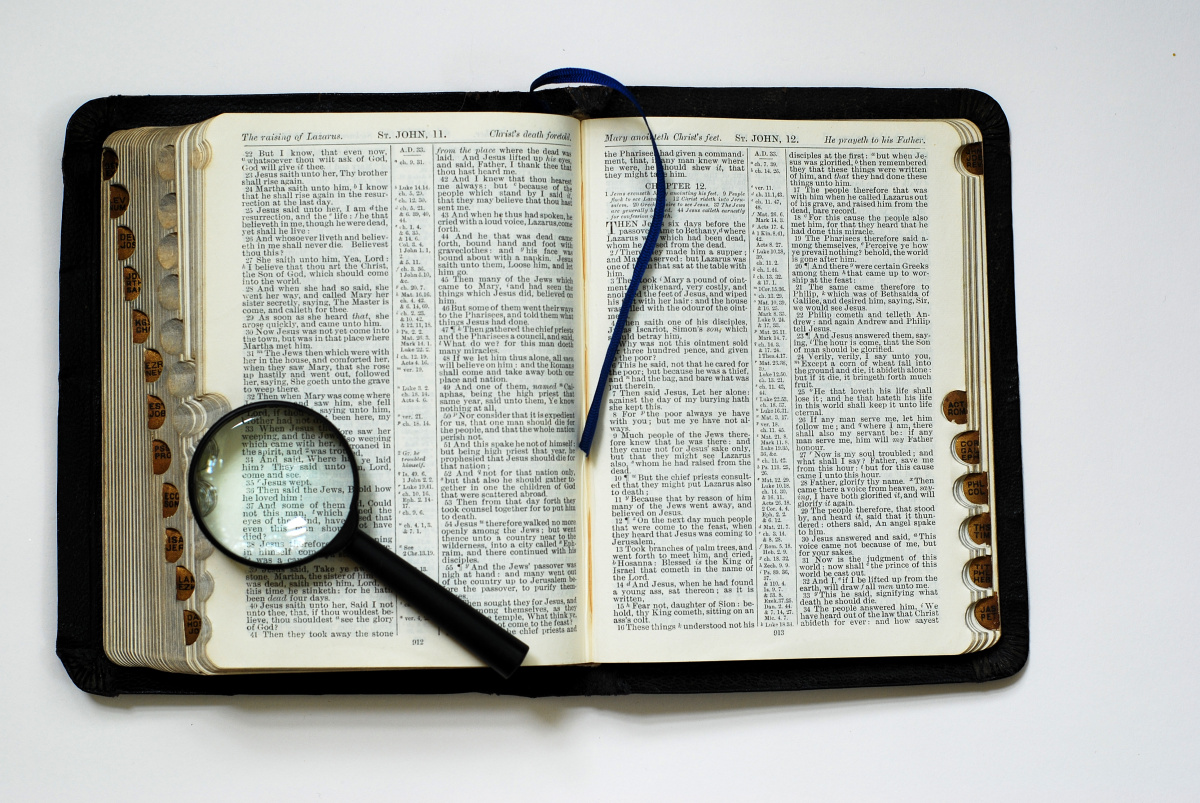 Knowable

For as yet they did                         not know the Scripture,                 that He must rise again from       the dead. — John 20:9
Scripture
Scripture
know the Scripture
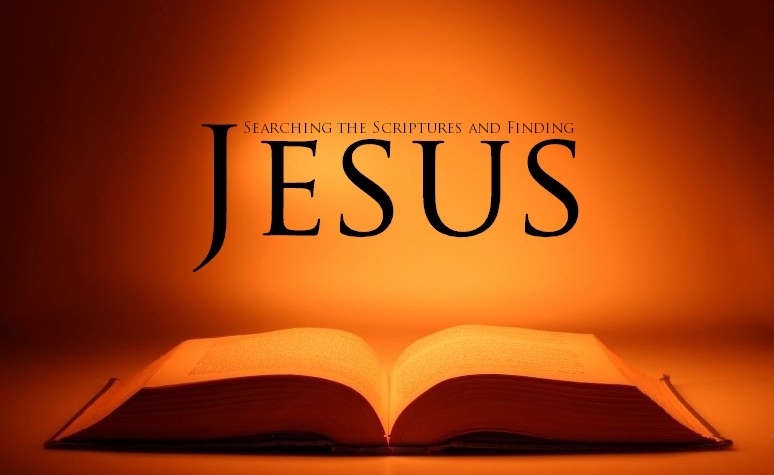 … for he vigorously refuted the Jews publicly, showing from the Scriptures that Jesus is the Christ. — Acts 18:28
Scriptures that Jesus is the Christ
Scripture
Scripture
↑
Shows Jesus is the Christ
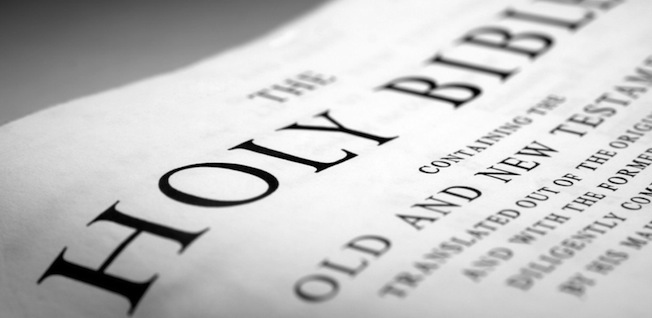 … which He promised            before through His prophets in the Holy Scriptures, … — Romans 1:2
Scripture
Holy Scriptures
Scripture
↑ 
Is Holy
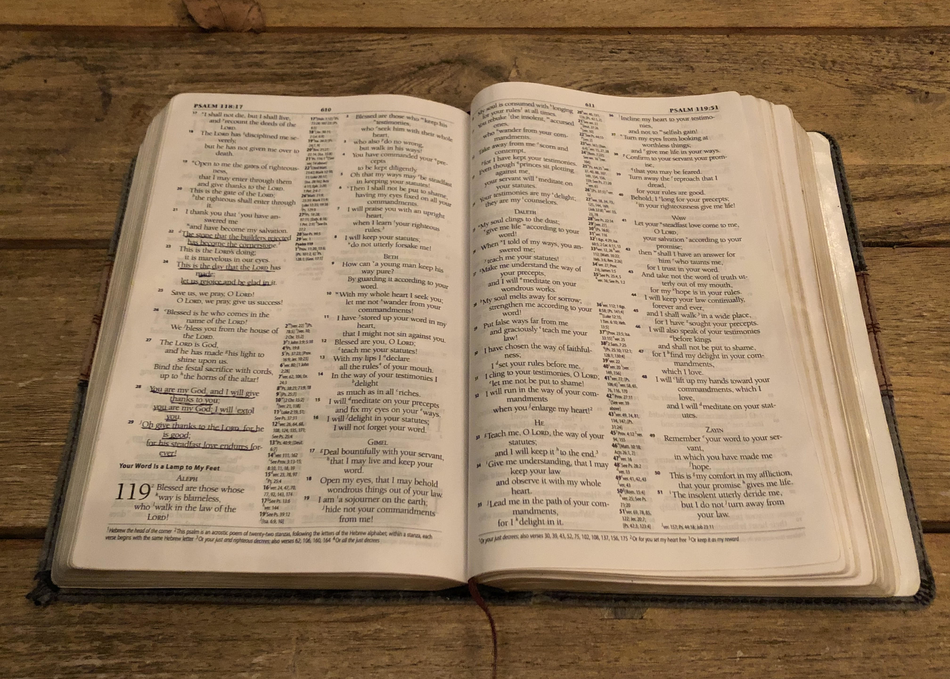 For whatever things were written before were written for our learning, that we through the patience and comfort of the Scriptures might have hope.           — Romans 15:4
Scripture
comfort of
Scriptures might have hope
Scripture
↑ 
Gives Hope
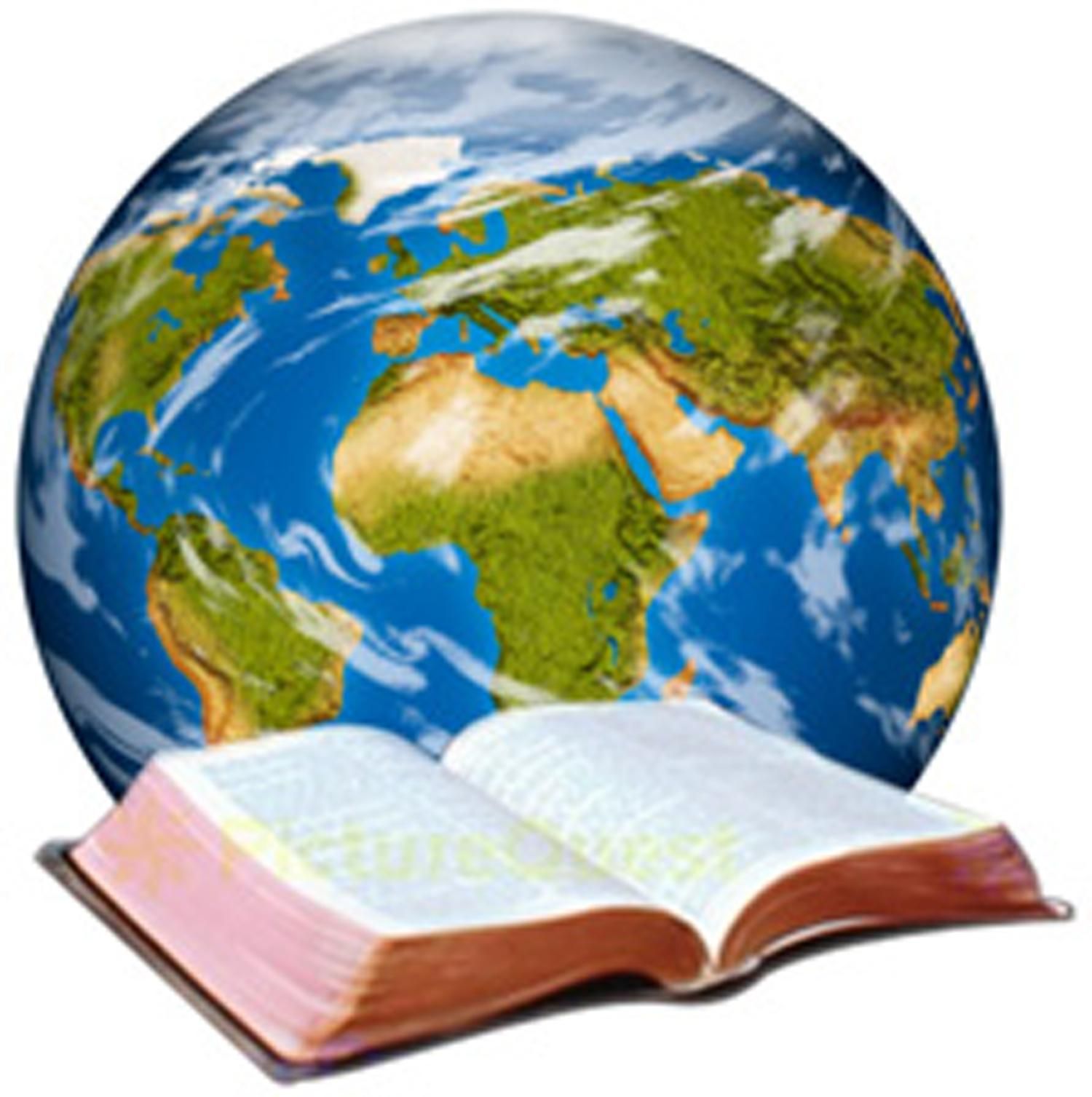 … but now has been made manifest, and by the prophetic Scriptures has been made known to all nations, according to the commandment of the everlasting God, for obedience to the faith … — Romans 16:26
Scriptures
Scripture
Scripture
to all nations
↑
For all nations
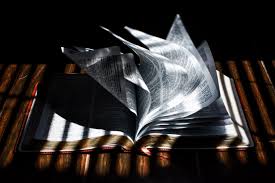 Scripture
God breathed

All Scripture is given by inspiration of God, and is profitable for doctrine, for reproof, for correction, for instruction in righteousness, — 2nd Timothy 3:16
Scripture
Scripture is given
of God
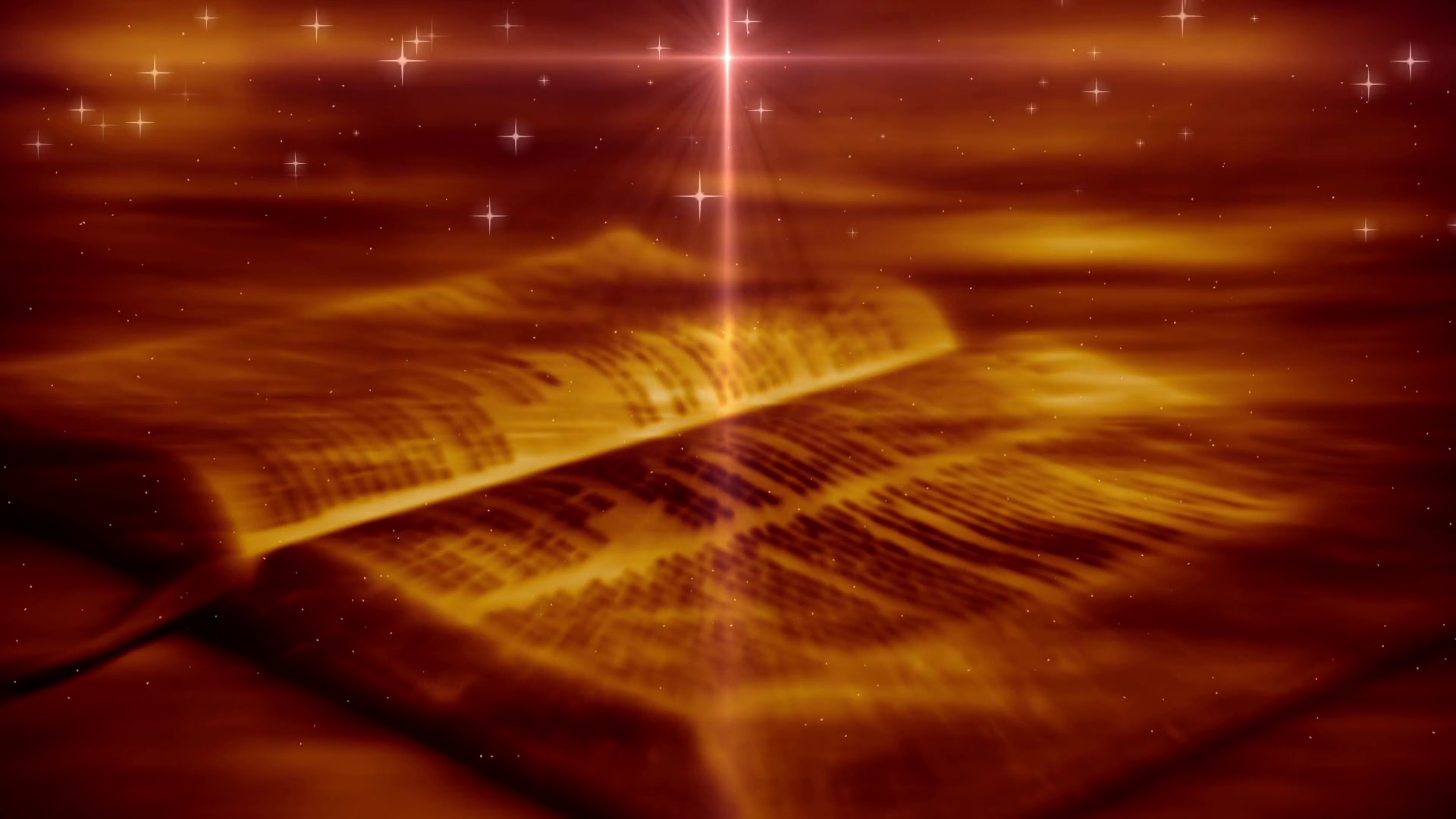 Scripture
Scripture says about itself:	● Is Truth	● Substance of faith	● Is Comprehensible	● Is Searchable	● Cannot be Broken	● Is Knowable	● States Jesus is the Christ	● Is Holy	● Gives Hope	● Is for all Nations	● Is God Breathed
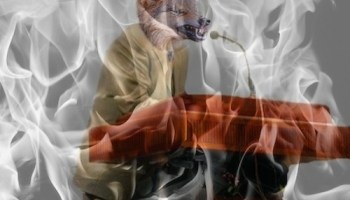 Scripture gives warnings:
Scripture
For the time will come when they will not endure sound doctrine, but according to their own desires, because they have itching ears, they will heap up for themselves teachers; — 2nd Timothy 4:3
not endure sound doctrine
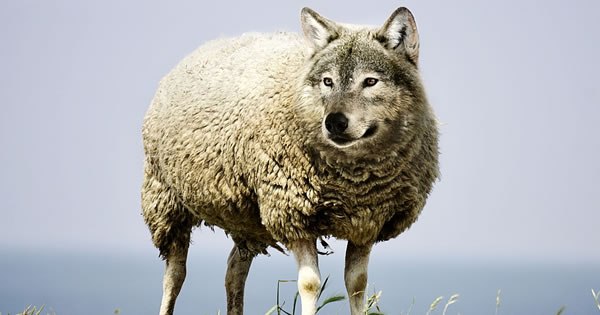 greed
By covetousness they will exploit you with deceptive words; for a long time their judgment has not been idle, and their destruction does not slumber. — 2nd Peter 2:3
deceptive words
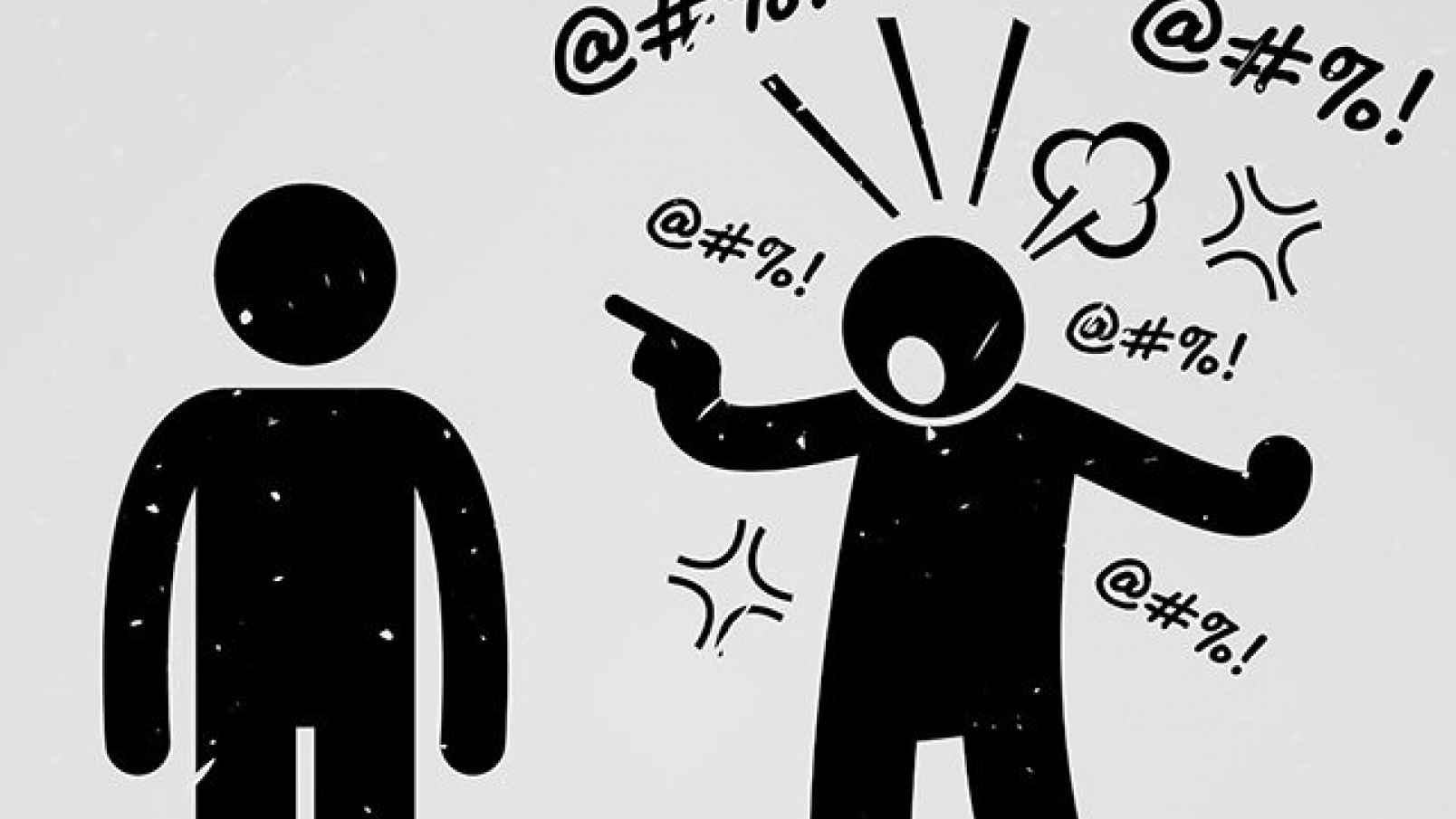 But shun profane and idle babblings, for they will increase to more ungodliness. — 2nd Timothy 2:16
ungodliness
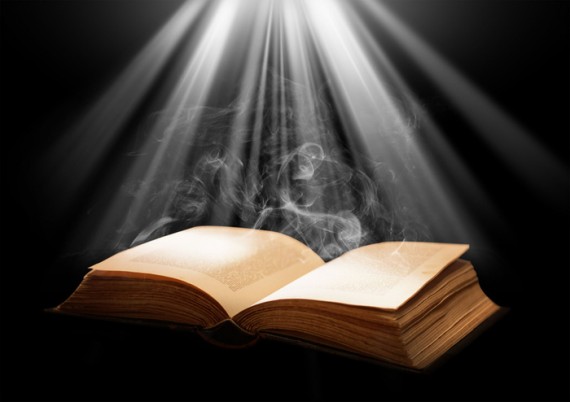 How Scripture helps us:
All Scripture is given by inspiration of God, and is profitable for doctrine, for reproof, for correction, for instruction in righteousness, that the man of God may be complete, thoroughly equipped for every good work.     — 2nd Timothy 3:16-17
God
● for doctrine
● for reproof
● for correction
● for instruction in righteousness
for
doctrine
for reproof
for
correction
for instruction in
righteousness
good works
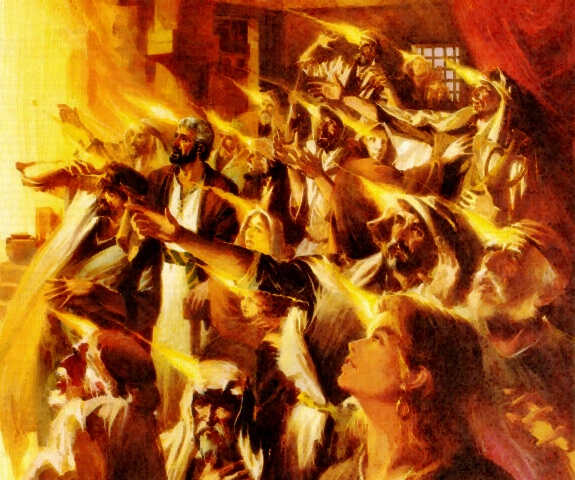 Now when they heard this, they      were cut to the heart, and said to   Peter and the rest of the apostles, "Men and brethren, what shall we do?" — Acts 2:37
heard
cut to the heart
what shall we
do
↑ 
Convicts
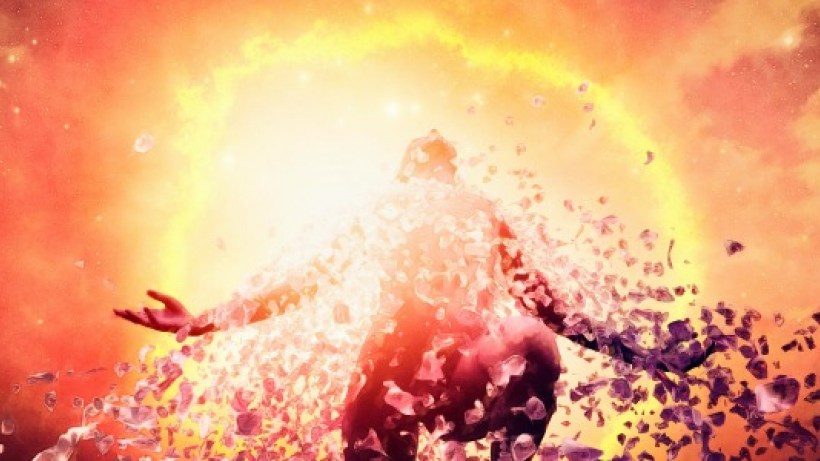 Converts

Do
The law of the LORD is perfect, converting the soul; The testimony of the LORD is sure, making wise the simple;             — Psalms 19:7
D
converting the soul
o
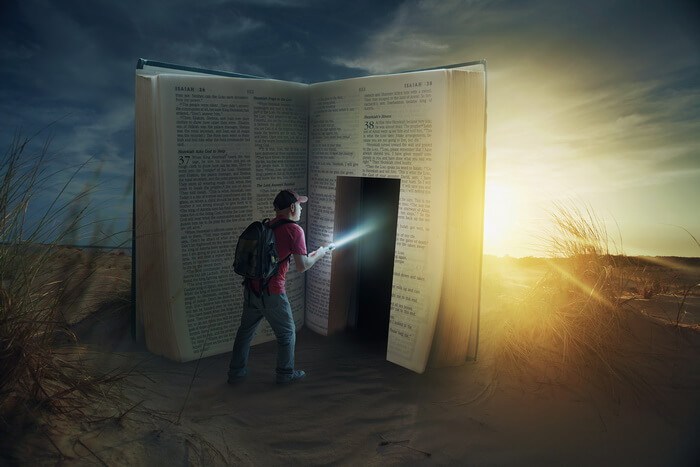 My son, give attention to my words; Incline your ear to my sayings. Do not let them depart from your eyes; Keep them in the midst of your heart; For they are life to those who find them, And health to all their flesh. Keep your heart with all diligence, For out of it spring the issues of life.  — Proverbs 4:20-23
Do
This is my comfort in my affliction, For Your word has given me life.  — Psalms 119:50
Your word has given me life
life
↑ 
Gives
Life
life
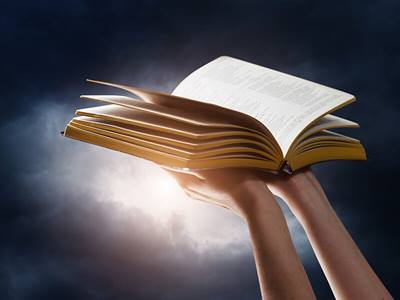 Gives Understanding

the way of truth
I have chosen the way of truth; Your judgments I have laid before me. — Psalms 119:30
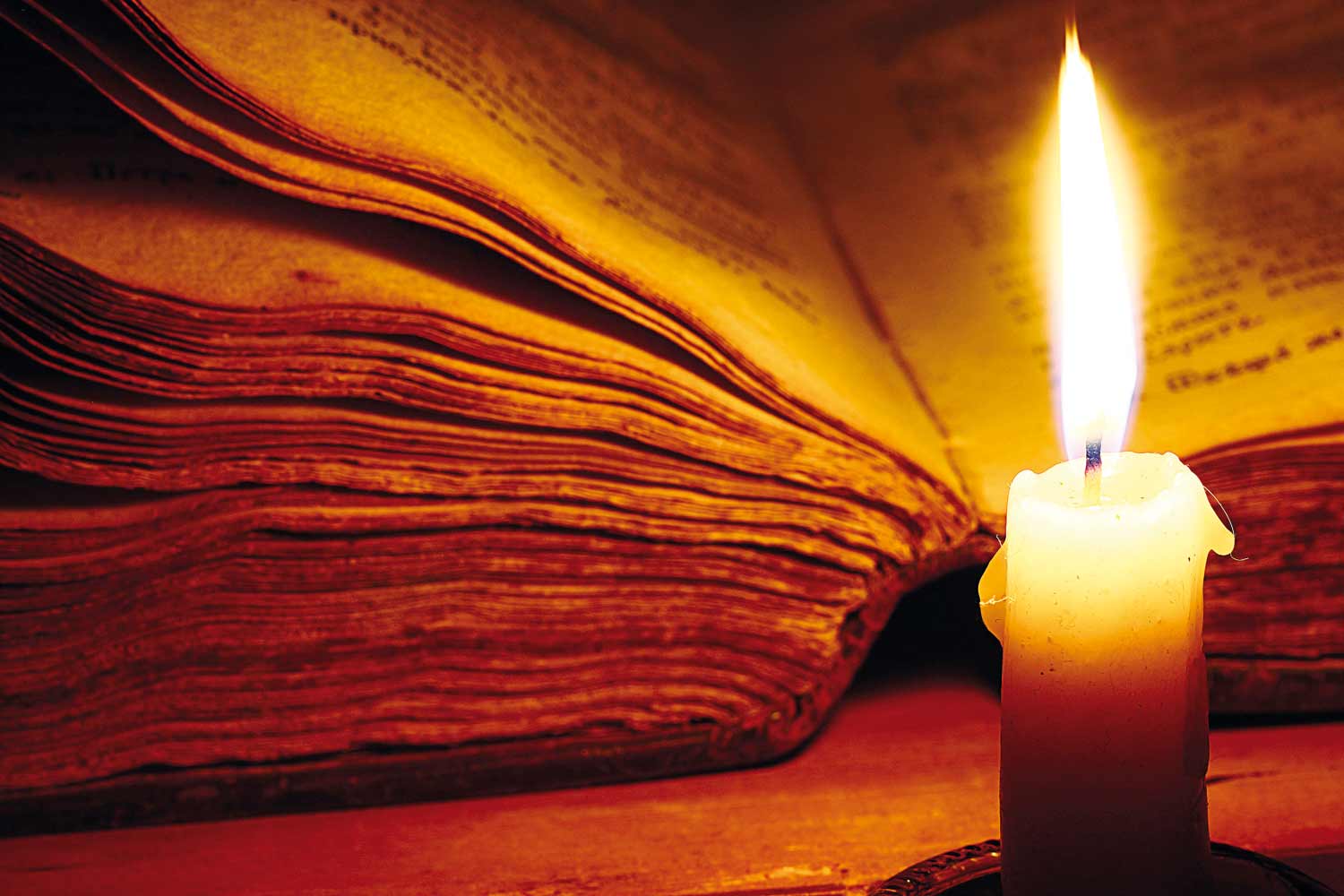 Enlightens

truth
r
u
NUN. Your word is a lamp to my feet And a light to my path. — Psalms 119:105
Your word
th
t
a light
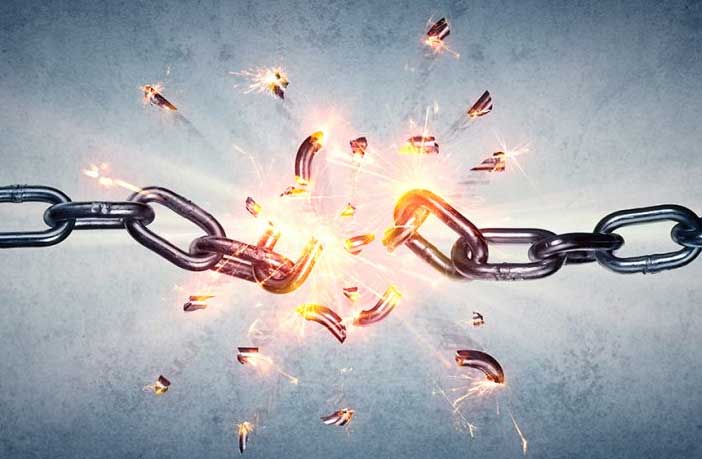 "And you shall know the truth, and the truth shall make you free."    — John 8:32
truth
truth
truth
the truth
shall make you free
truth
↑ 
Sets One free
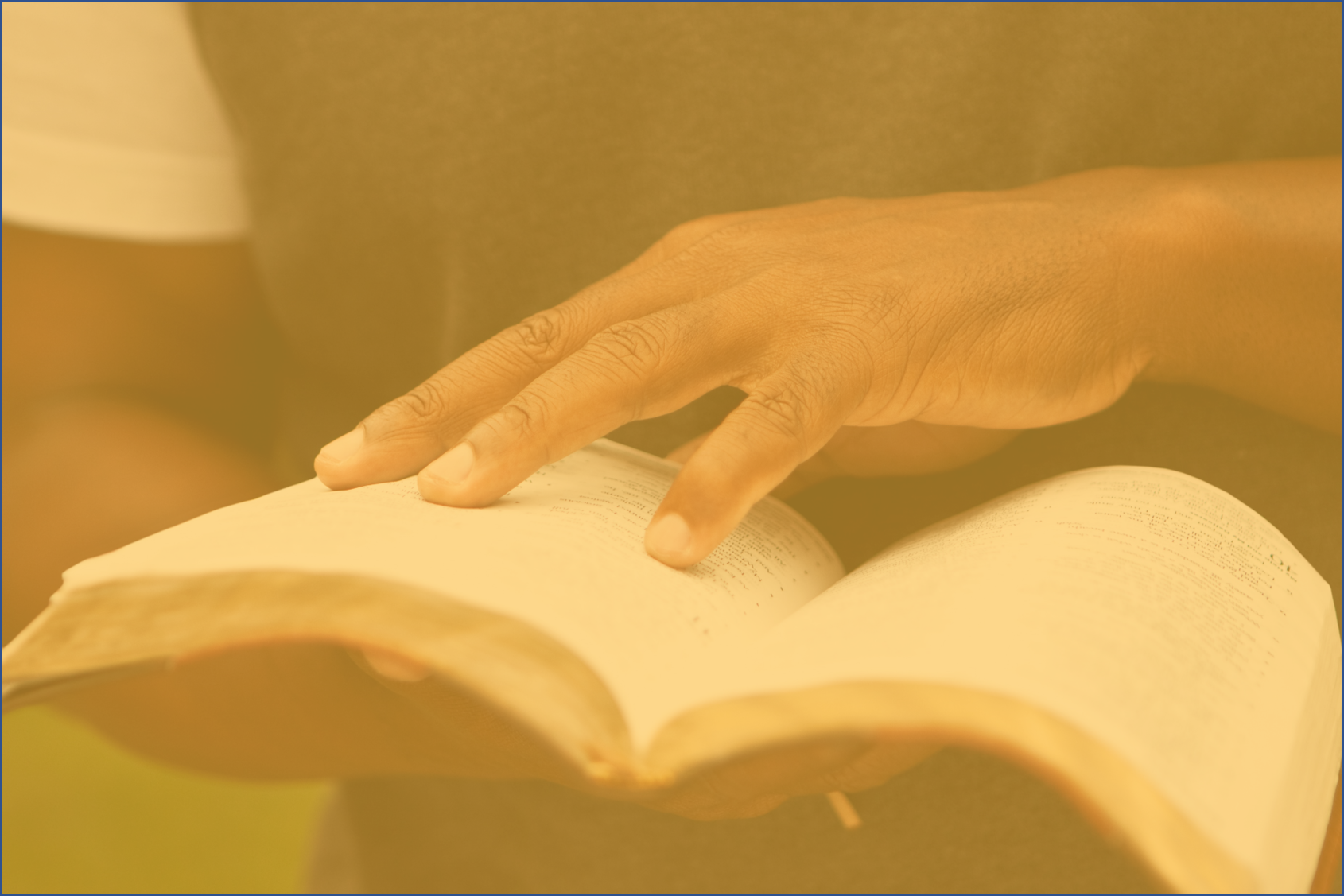 Sanctifies

"Sanctify them by Your truth. Your word is truth." — John 17:17
truth
truth
Sanctify them by Your truth
word
word
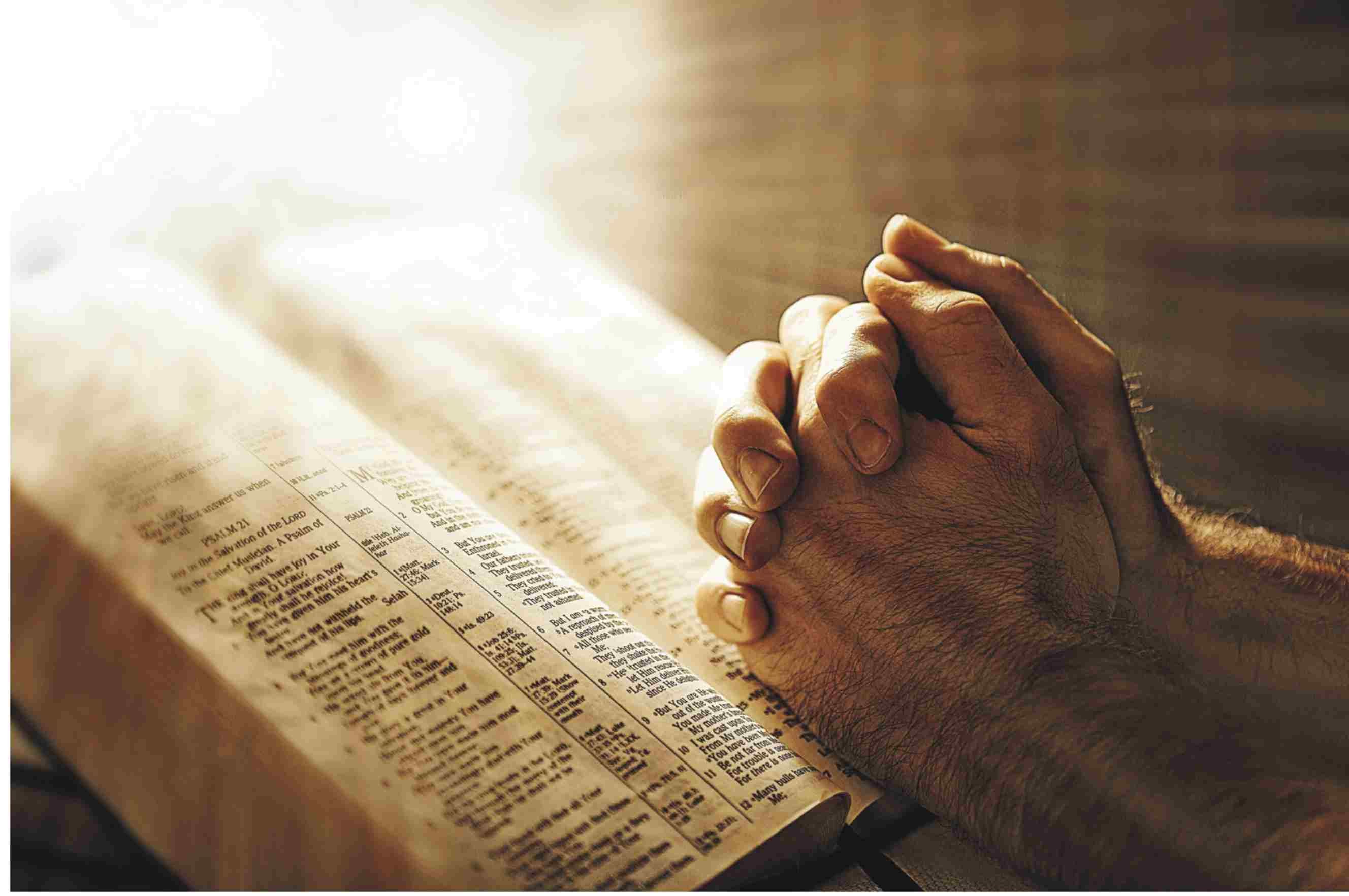 word
Cleanses
 
"You are already clean because of the word which I have spoken to you. — John 15:3
clean
word
because of the word
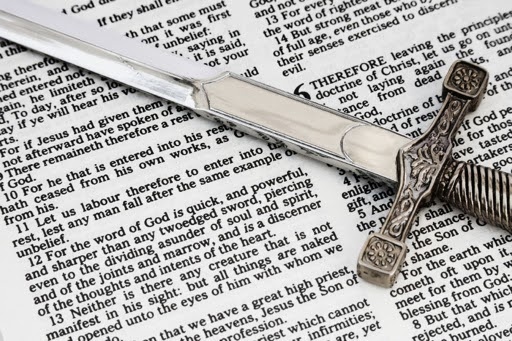 word
For the word of God is living and powerful, and sharper than any two-edged sword, piercing even to the division of soul and spirit, and of joints and marrow, and is a discerner of the thoughts and intents of the heart. — Hebrews 4:12
word of God
heart
↑
Cuts to the heart
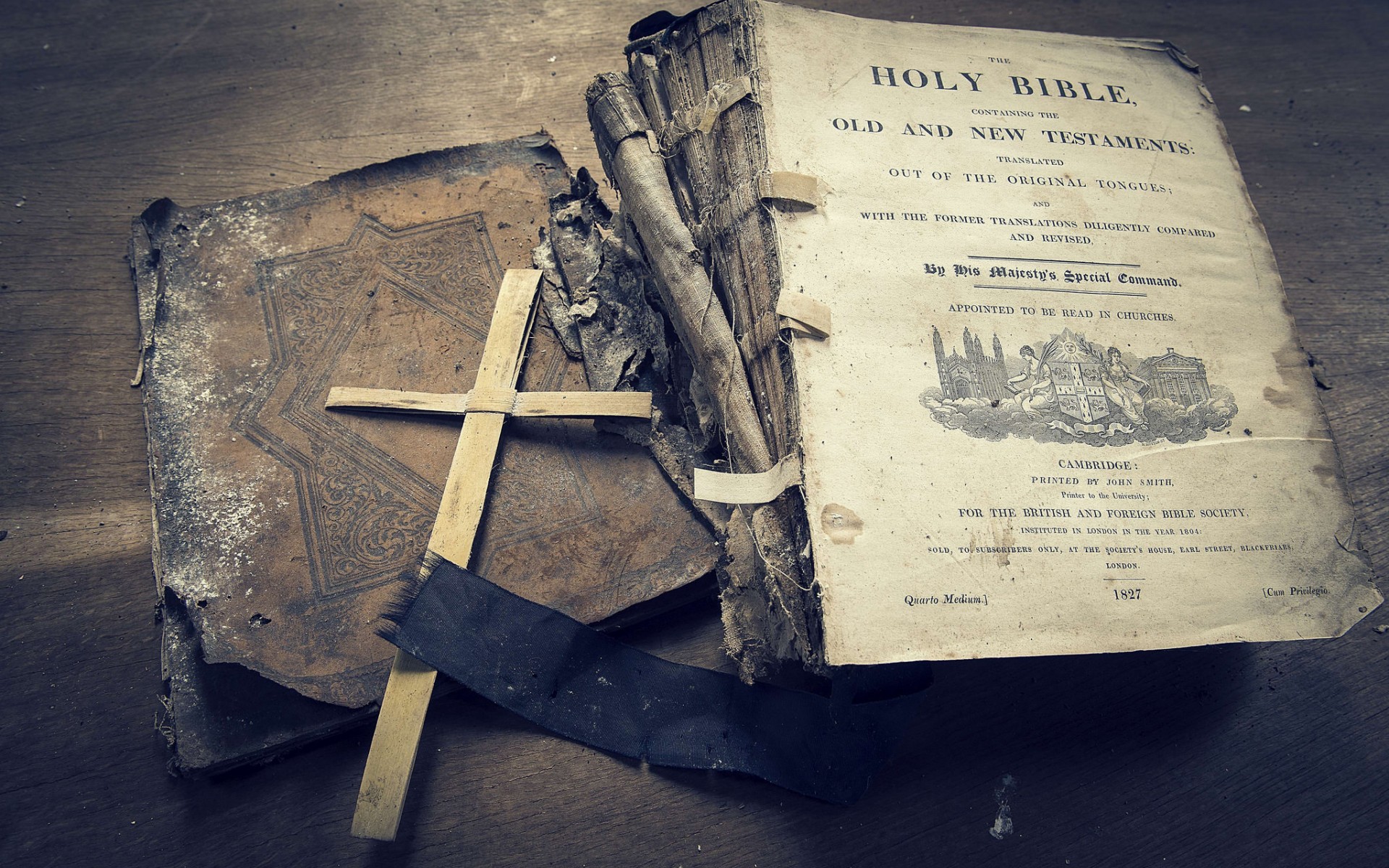 How Scripture helps us:    ● Good for reproof, correction, instruction    ● Convicts    ● Converts    ● Gives Life    ● Gives Understanding    ● Enlightens    ● Sets One Free    ● Sanctifies    ● Cleanses    ● Cuts to the heart
ear
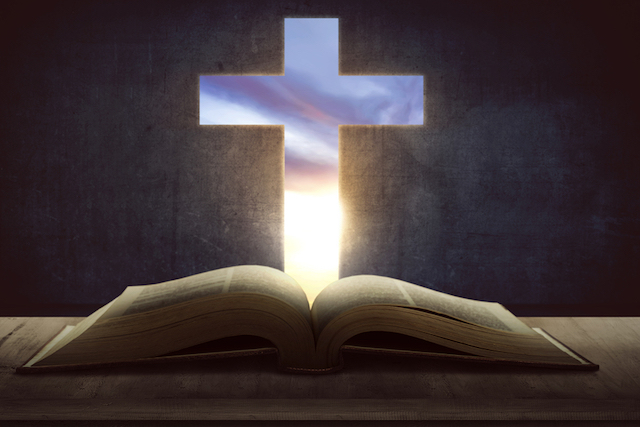 So then faith comes by hearing, and hearing by the word of God. — Romans 10:17
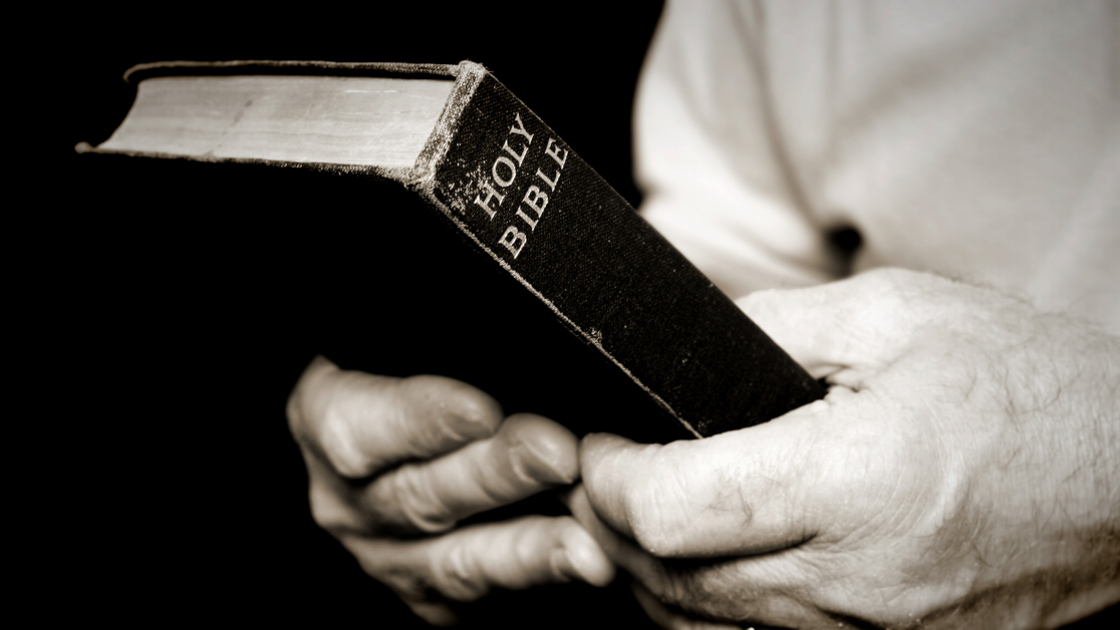 For I delivered to you first of all that which I also received: that Christ died for our sins according to the Scriptures, .... — 1st Corinthians 15:3
But the Scripture has confined all under sin, that the promise by faith in Jesus Christ might be given to those who believe.— Galatians 3:22
… by which also you are saved,     if you hold fast that word which    I preached to you -- unless you believed in vain. — 1st Corinthians 15:2
… by which also you are saved,     if you hold fast that word which    I preached to you -- unless you believed in vain. — 1st Corinthians 15:2
Scripture
sin
hold fast
Christ died for our sins
faith in Jesus Christ
in
believe
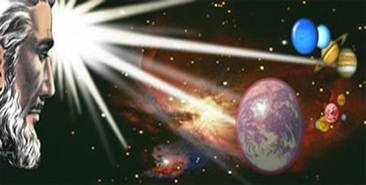 in
… that is, that God was in Christ reconciling the world to Himself, not imputing their trespasses to them, and has committed to us the word of reconciliation. Now then, we are ambassadors for Christ, as though God were pleading through us: we implore you on Christ's behalf, be reconciled to God.               — 2nd Corinthians 5:19-20
Resigned
Submissive
Acquiescent
Settled
word of reconciliation
Merged
Joined
Reunited
reconciled
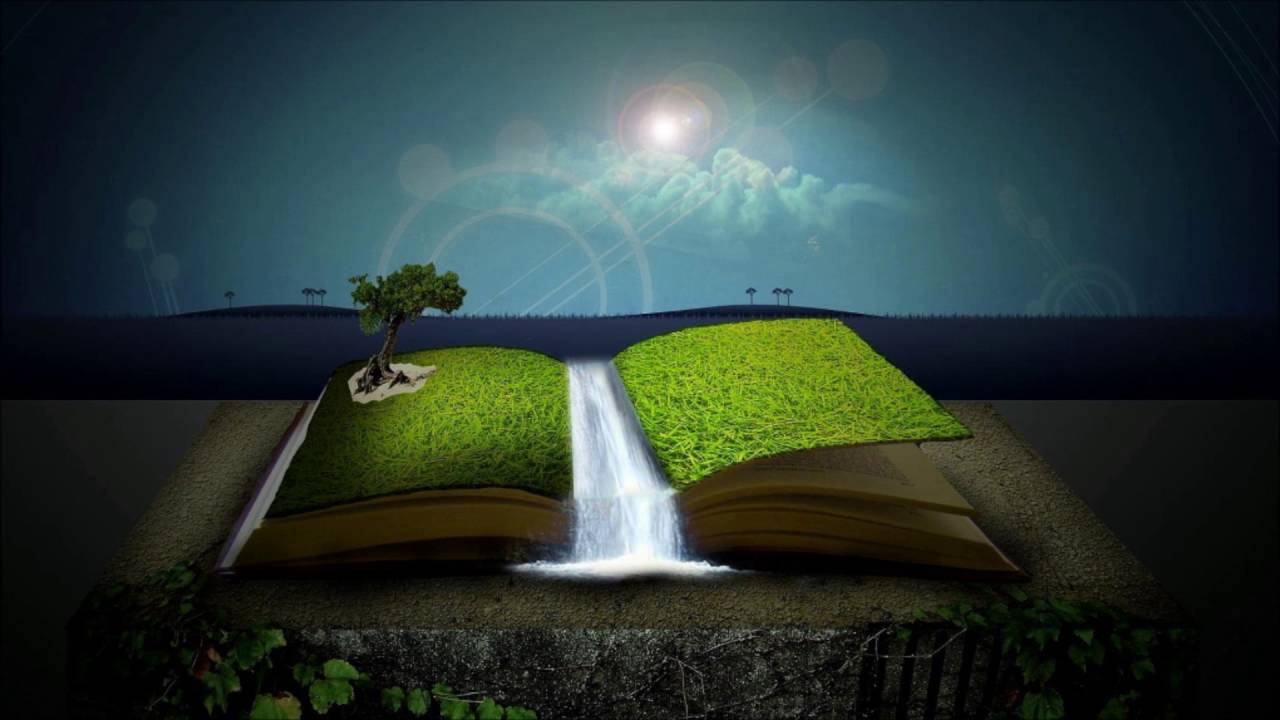 → God wants us to consider His word before we speak
→ Scripture is truth & contains the substance of faith
→ Scripture is knowable, searchable, and not broken
→ Scripture reveals Jesus is the Christ & gives us hope
→ Scripture is Holy & for all nations - of God’s making
→ False teachers will validate ungodly doctrines
→ Greed will drive an exploiter’s deceptive words
→ Unbridled words will only increase ungodliness
→ Study is good for reproof, correction, & instruction
→ Study convicts, converts, gives life, & understanding
→ Study enlightens, sets free, sanctifies, & cleanses
→ True Faith holds fast to hearing His piercing word
→ God is reconciling us through Jesus with His word
His Word            awakens truth    reviving the soul
[Speaker Notes: His Word awakens truth reviving the soul]
Please visit http://www.LoveFromGod.comto explore further
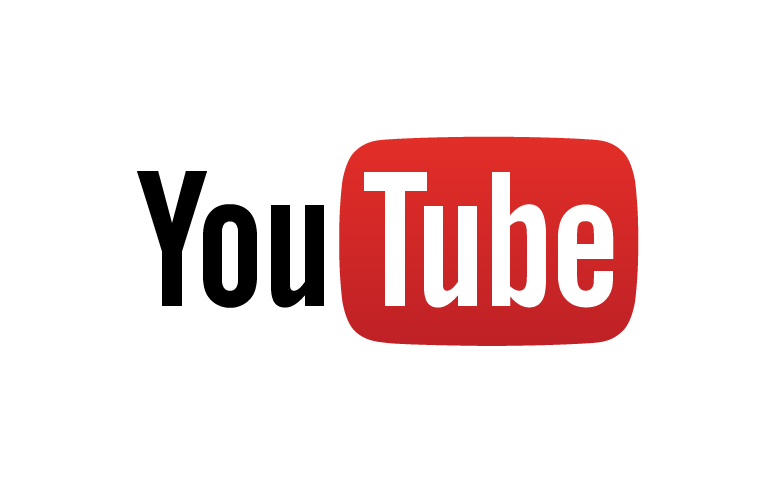 Ronald Bert Channel on
[Speaker Notes: Eternity never ends.]